VY_32_INOVACE_136
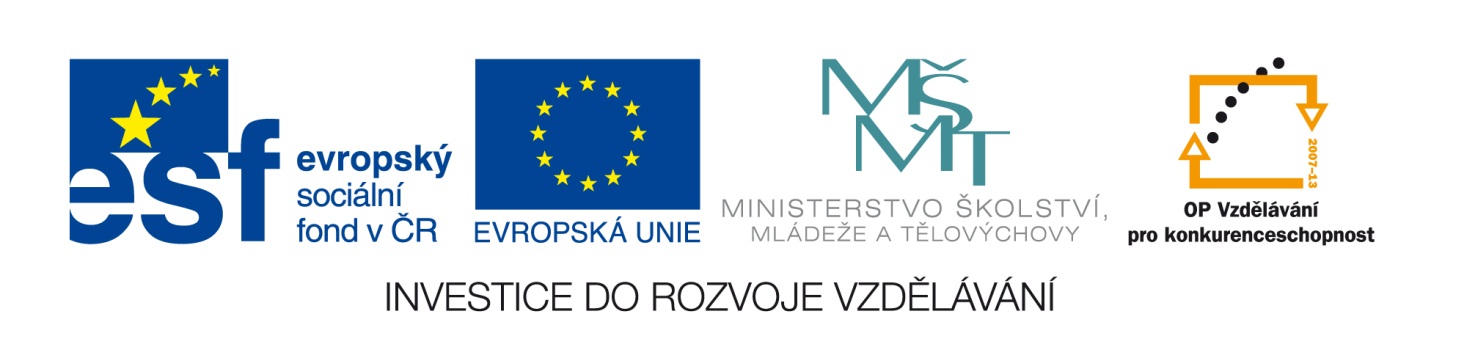 Skloňování základních číslovek
pro 5. ročník ZŠ
Jazyk a jazyková komunikace – Český jazyk a literatura – Jazyková výchova - Tvarosloví
duben 2011
Mgr. Hana Patschová
Učební materiál je určen k doplnění výkladu. Obsahuje interaktivní cvičení k upevnění učiva.
Dva, oba, dvě, obě
Tři, čtyři
Pět až devadesát devět
Doplň správné tvary číslovek:
V kuchyni máme stůl se (4)                     židlemi.
Příhoda se stala před (57)                                         lety.
Keramický kroužek máme od (3)              do (4)          hodin.
V každém družstvu bylo po (10)                        hráčích.
Na výletě byla celá třída kromě (2)               nemocných.
Maminka slavila (35)                                 narozeniny.
V divadle jsme seděli ve (14) 			řadě.